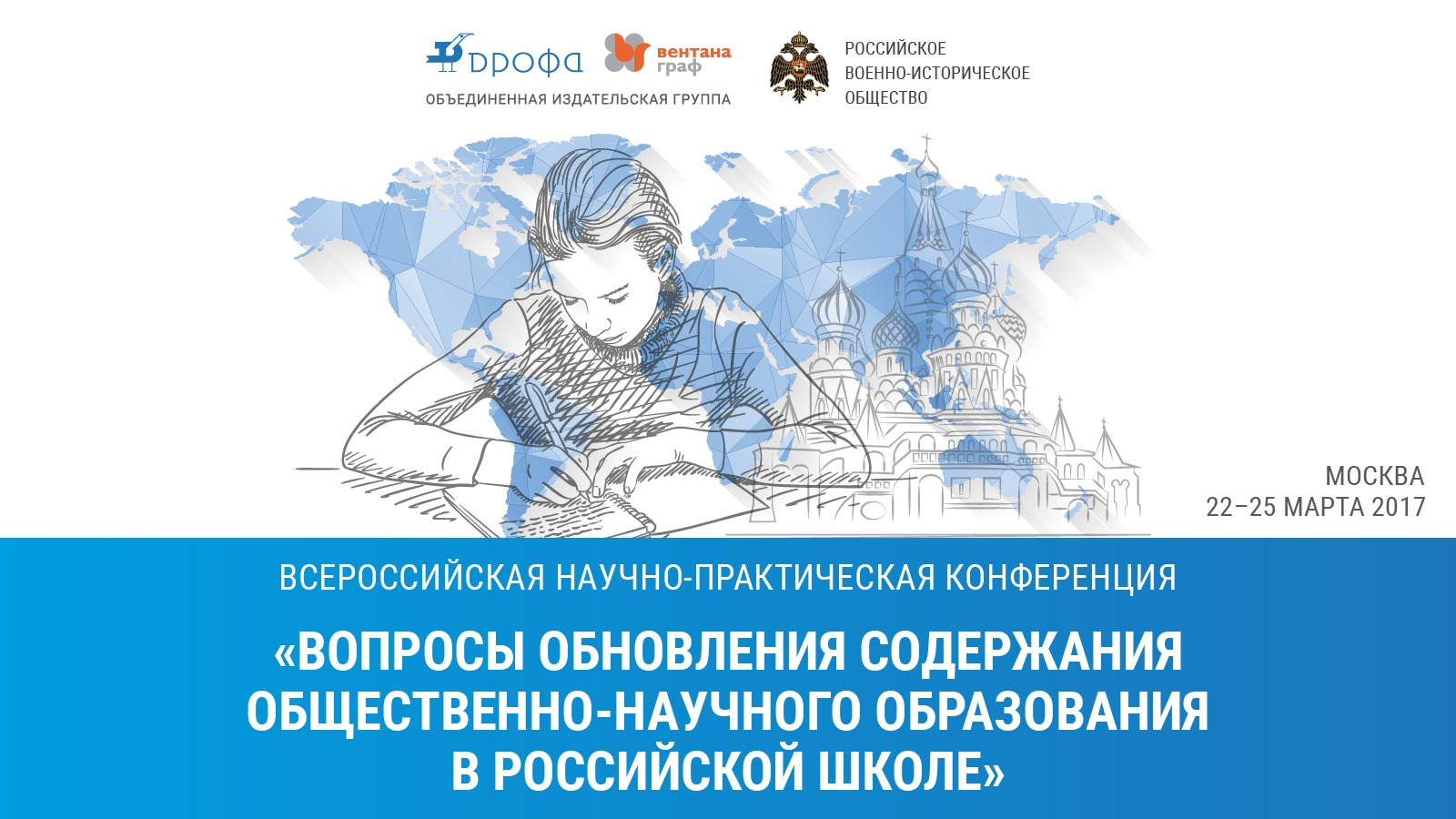 ТРАНСФОРМАЦИЯ АКЦЕНТОВ В СТРАНОВЕДЧЕСКОМ СОДЕРЖАНИИ КУРСА «Экономическая и социальная география мира»д.п.н., профессор ФГБОУ ВО «Московский государственный психолого-педагогический университет»О.А. Бахчиева
<номер>
КАКИЕ НАВЫКИ И ХАРАКТЕРИСТИКИ ВЫПУСКНИКА ПРИОБРЕТУТ ЗНАЧИМОСТЬ В БЛИЖАЙШИЕ ПЯТЬ ЛЕТ?
По информации  www.ictlit.com
<номер>
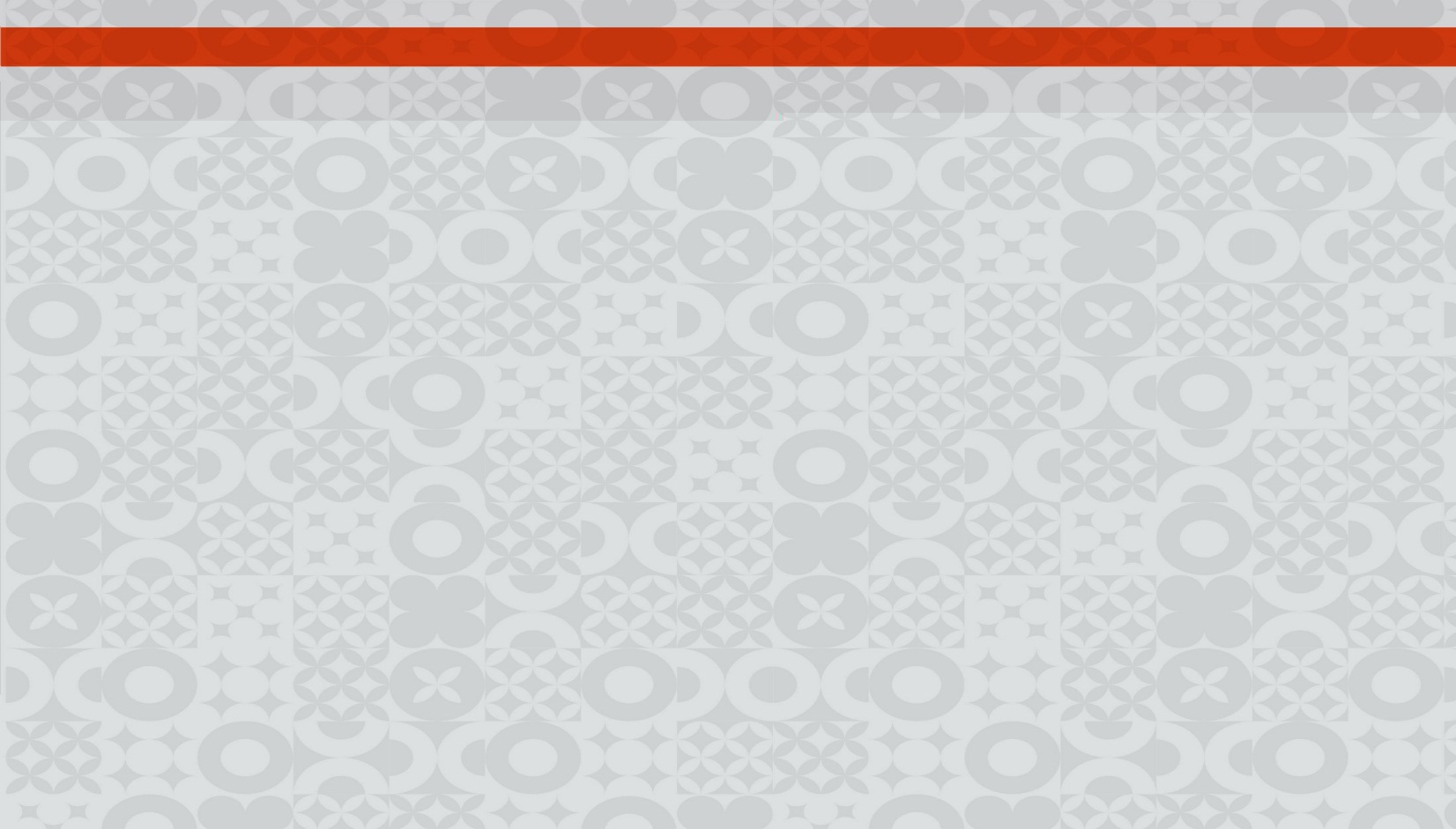 Географическое мышление 
=
система географических знаний и умений 
+ 
формирование географических понятий  - представления, тесно связанные с географическими образами
.
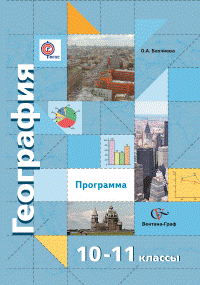 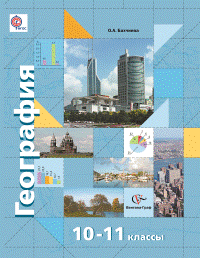 Состав УМК
Учебник
Дополнительные материалы
Программа
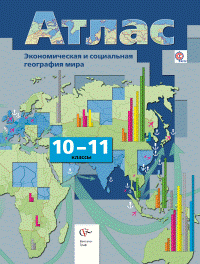 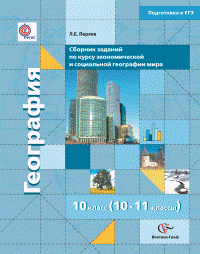 Атлас
Контурные карты
Методическое пособие
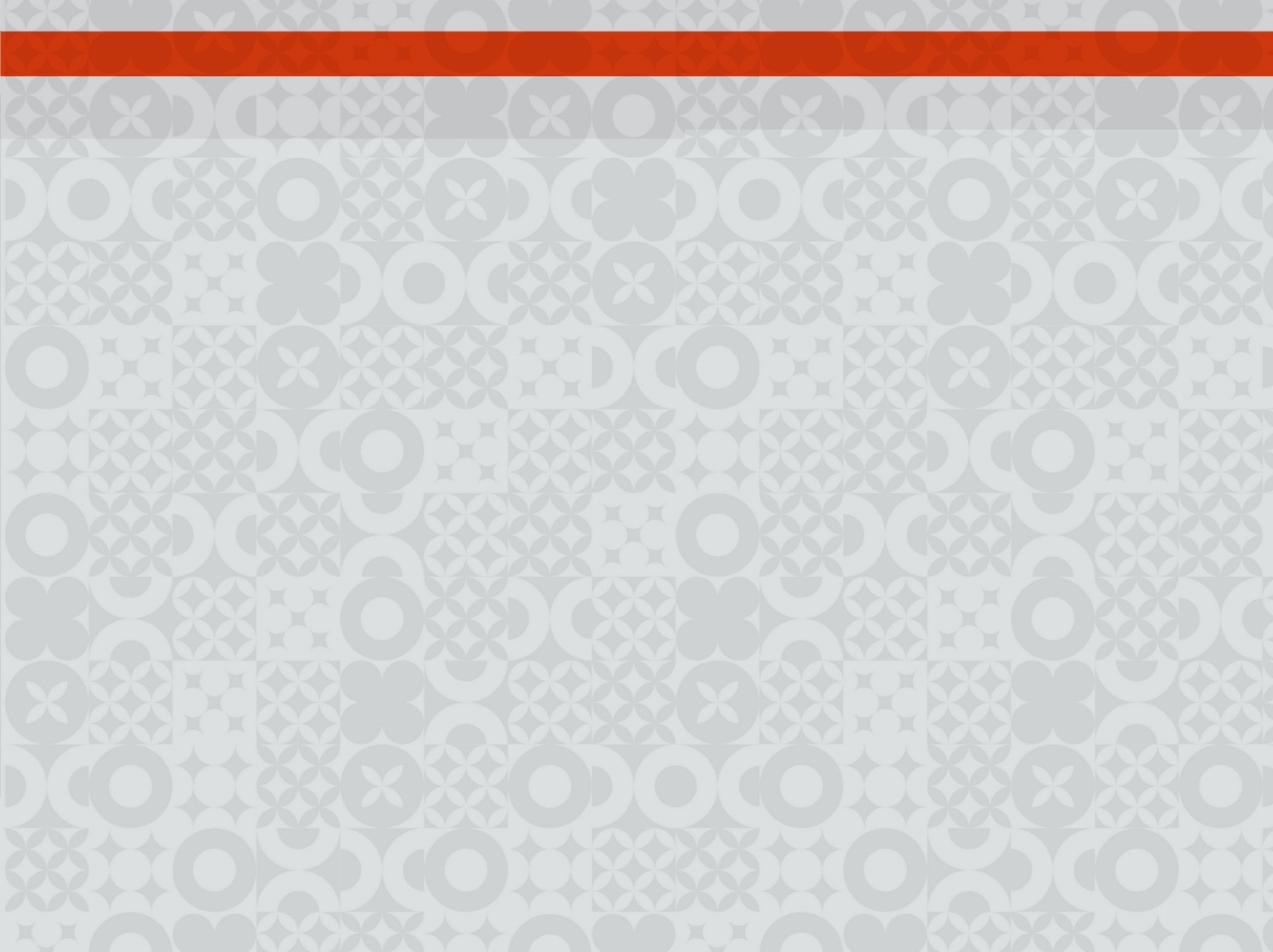 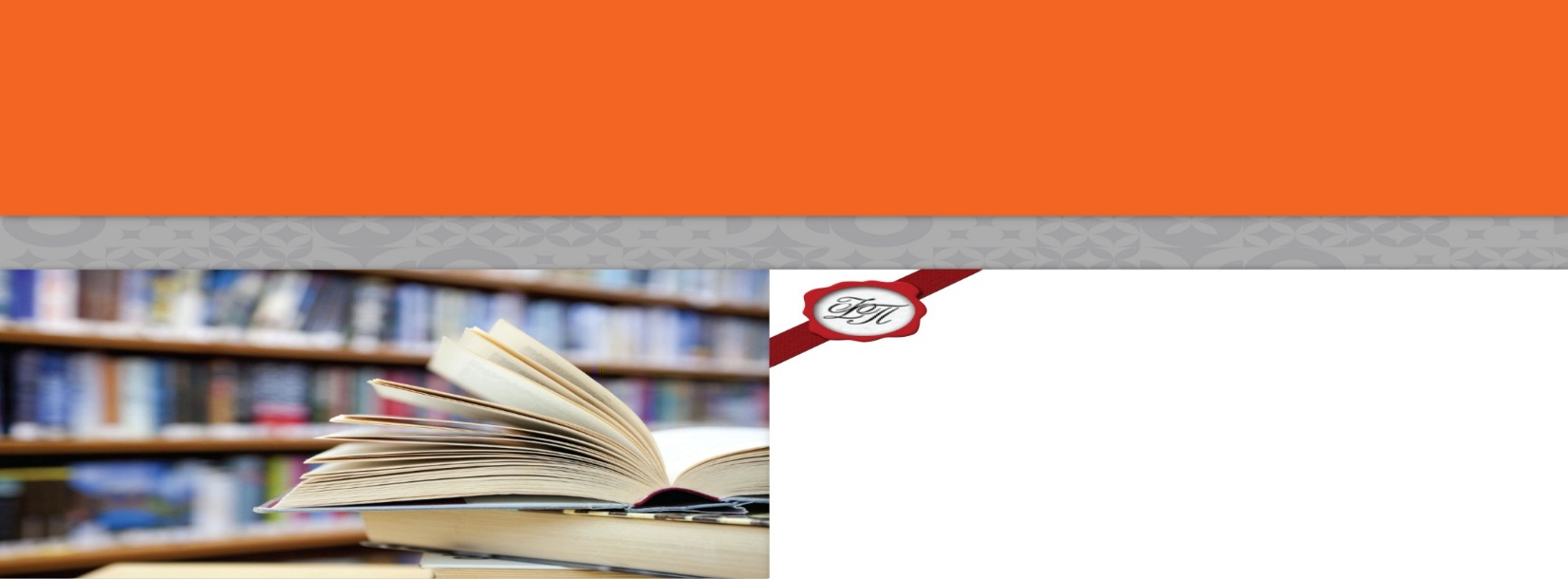 ОСОБЕННОСТИ КОМПЛЕКСНОГО СТРАНОВЕДЕНИЯ
глубокий анализ взаимосвязей природы, человека, культуры и хозяйства

историзм

аналитичность и проблемность

широта тематического охвата фактического материала

особое внимание к проблемам человека и всем сторонам его жизни

стремление к емкости и выразительности страноведческих характеристик и описаний

                                                      по Якову Григорьевичу Машбицу 
смена «традиционного» страноведения – новым, проблемным.
.
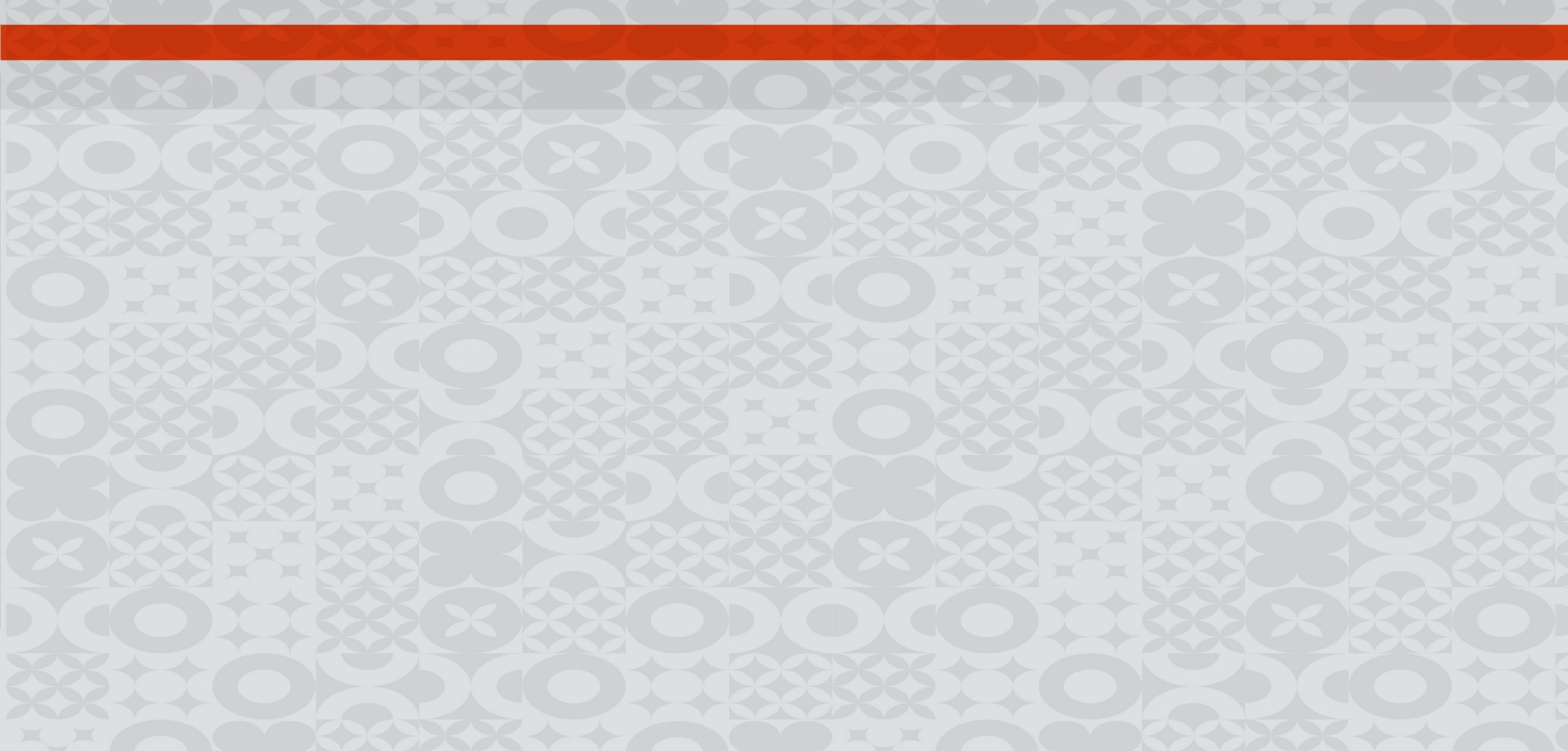 Цикличность формирования компетенций при изучении регионов
Зарубежная Европа . Отработка  умений комплексных характеристик
Африка. Самостоятельная работа по сравнению  стран региона
Зарубежная Азия.  Выделение главных черт стран
РОССИЙСКАЯ ФЕДЕРАЦИЯ
Северная Америка. Сравнение  стран
Австралия. Самостоятельная работа по комплексной характеристике страны
Латинская Америка. Самостоятельная работа по выделению ключевых особенностей  стран
НАПРЯЖЕНИЕ
.
Выход: систематическое применение 
приёмов формирования географических образов
ВЫЗОВЫ  СОВРЕМЕННОГО  МИРА

Глобализация как новый этап развития мирового хозяйства

«Сырьевой удар»
Готовности стран к четвертой промышленной революции
Геополитическое соперничество /конкуренция
Экономическое неравенство 
Демографические проблемы (рост городов, миграционные процессы, безработица, обострение национализма)
Загрязнение окружающей	среды  и природные катаклизмы 
Энергетическая проблема
Источник: The World Bank. Global Outlook Summary: January 2016 Forecasts. –http://www.worldbank.org/
<номер>
Источник: The World Bank. Global Outlook Summary: January 2016 Forecasts. –http://www.worldbank.org/
<номер>
Источник: UNCTAD Handbook of Statistics 2015. U.N., New York and Geneva, 2015, p. 286-288.
<номер>
Источник: UNCTAD Handbook of Statistics 2015. U.N., New York and Geneva, 2015, p. 286-288.
<номер>
Источник: CEPAL. Balance Preliminar de las Economías de América Latina y el Caribe, 2015. Santiago, 2015. P. 67.
<номер>
Источник: UBS. Extreme automation and connectivity: The global, regional, and investment implications of the Fourth Industrial Revolution. 
January 2016. – https://www.ubs.com/
<номер>
ОРГАНИЗАЦИЯ УЧЕБНОЙ ДЕЯТЕЛЬНОСТИ
Научная дискуссия :

Права на территорию: споры противоборствующих сторон и позиция ООН
Проектные исследования :

Япония. Особенности экономики, причины ее стремительного развития.  Национальное своеобразие: культура, искусство, традиции.
2. Индия. Демографические проблемы, процессы урбанизации.
3. Страны Юго-Западной Азии. Многообразие и единство. 

Школа географа-аналитика: 
Обсуждение итогов исследовательской работы
 «Северный Ледовитый океан — зона экономических интересов северных стран мира».
<номер>